“When you realize how perfect everything is, you will tilt your head back and laugh at the sky”
-Budda
The Outcomes of Evolution
Chapter 18
What is a Species?
Biological species concept: species are groups of actually or potentially interbreeding natural populations which are ______________ ___________ from other such groups

Reproductive isolation: the inability of individuals from two populations to _________________ with each other, thereby making it impossible for gene exchange between the populations

Between 3 million and 15 million species exist on earth
Only 1.8 million species have been described
99% of all species that have existed are extinct!
[Speaker Notes: If two populations are separated but successful breed when brought together, they are considered the same species
Ex. Humans all over the world can still interbreed
Natural conditions means that they could interbreed in the wild, not in captivity]
Describing Species
Ways species differ
Physical appearance
Adaptations
Behavior
Mating behavior
Vocalizations
Geographic range
Habitat type
Ecological niche
DNA
Molecular differences
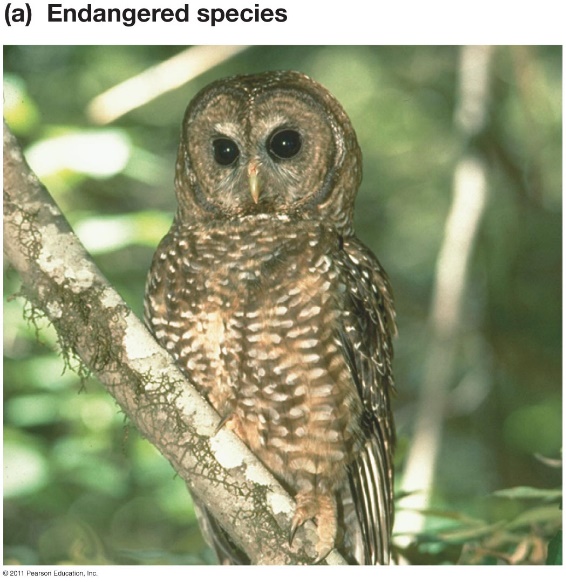 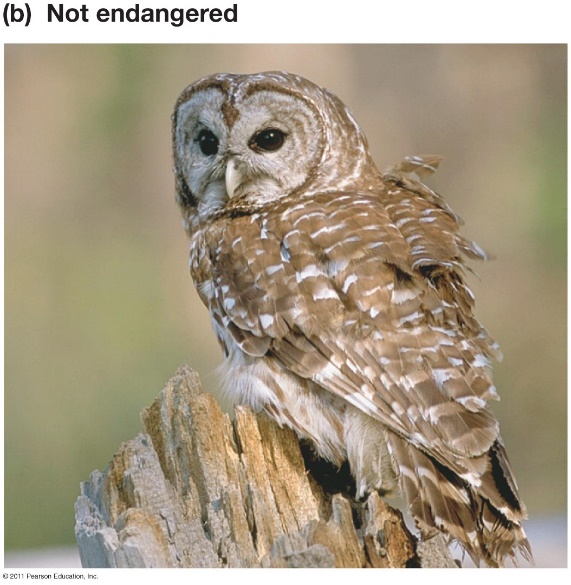 Evolution of a New Species
Macroevolution: Large-scale evolution occurring over long periods of time (geologic time) that results in the formation of new species (speciation)

Microevolution: Small-scale evolutionary change resulting from a change of the _________________ of a population

Speciation: Development of a new species through evolutionary processes
How Do New Species Arise?
___________ separation of population into two or more separate populations that no longer interbreed
Geological event
Migration into a new area

Shift in allele frequencies of separate populations
Genetic drift, natural selection, gene flow, sexual selection, mutation

Changes in allelic frequencies of populations results in differences that prevent individuals from each population from interbreeding with one another
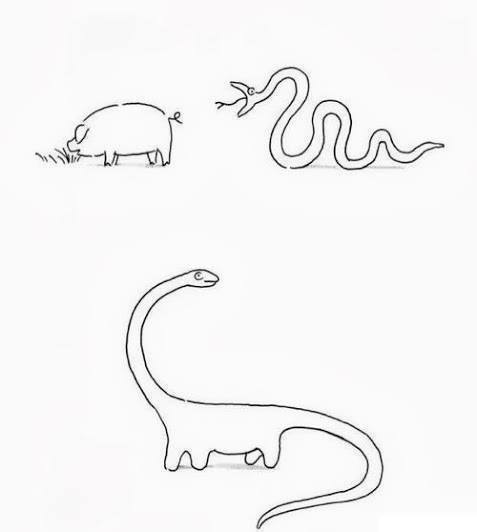 Evolution After Geographic Isolation
_________ speciation: speciation that results from the geographic isolation of populations by a barrier that prevents interbreeding between populations
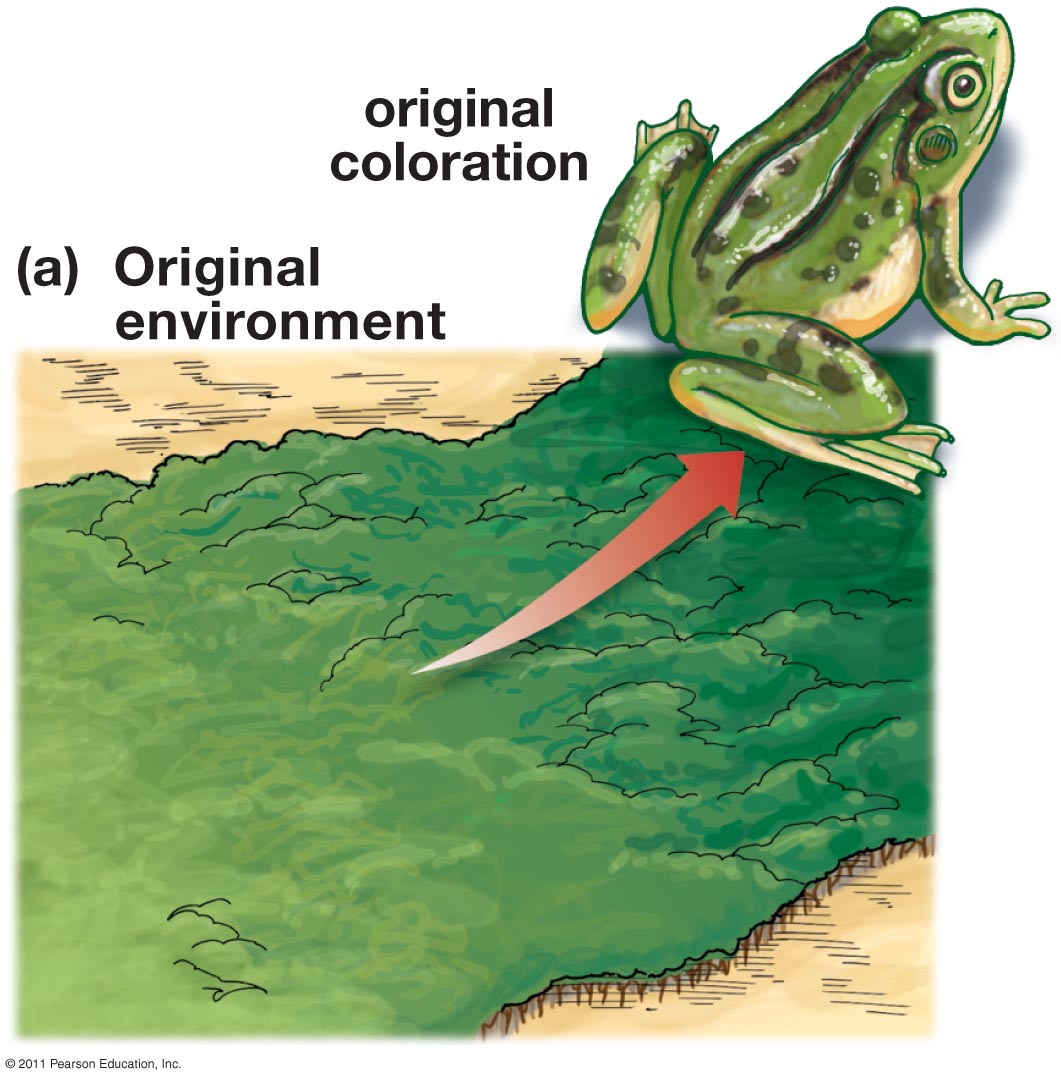 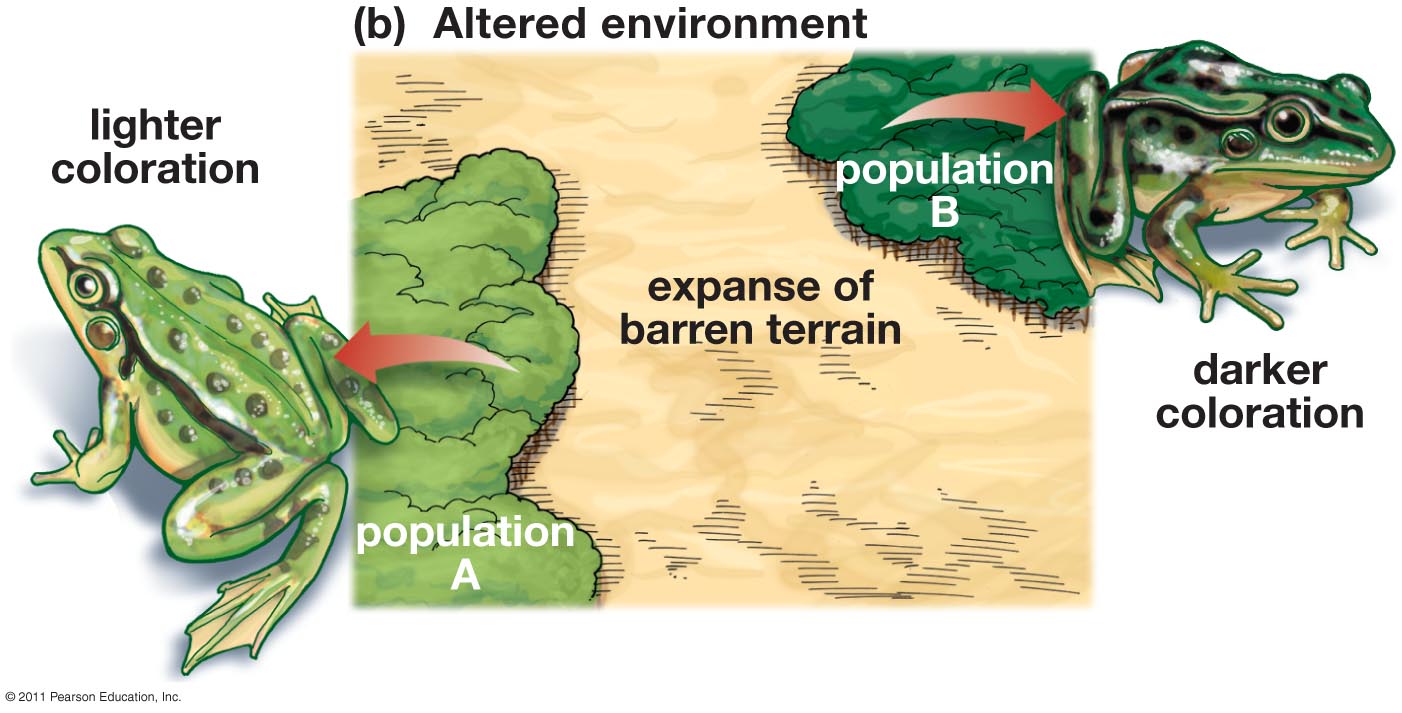 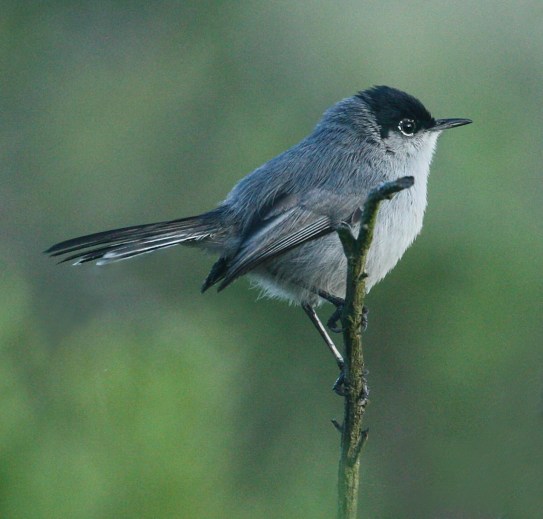 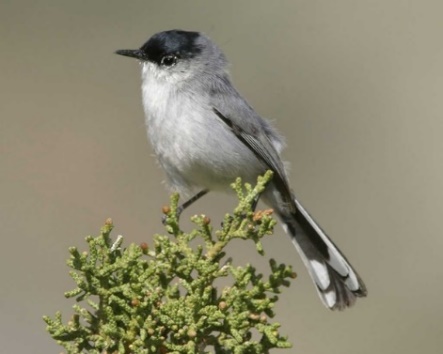  California gnatcatcher
Black-tailed gnatcatcher 
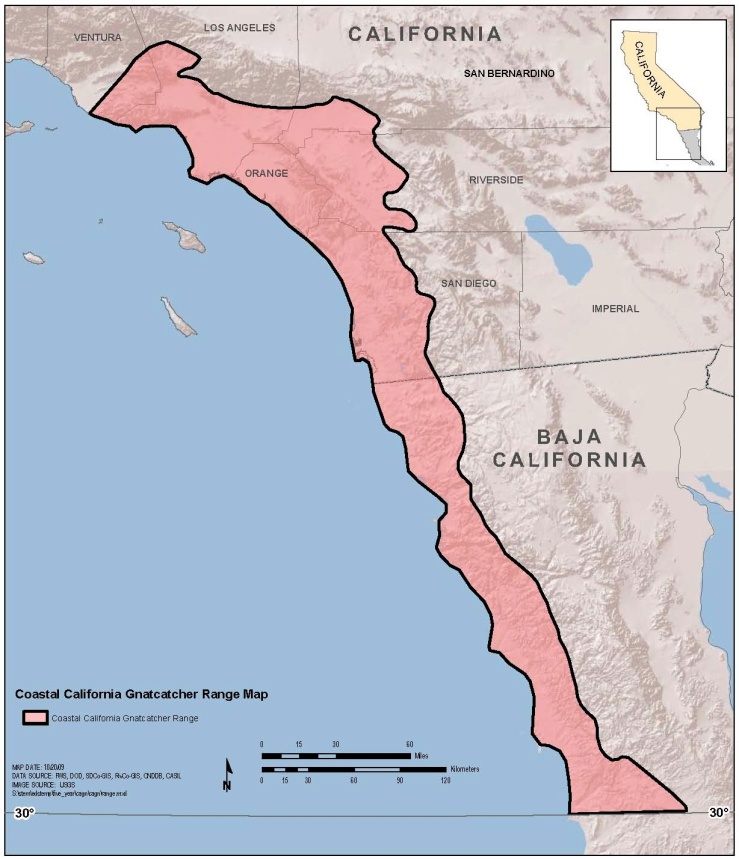 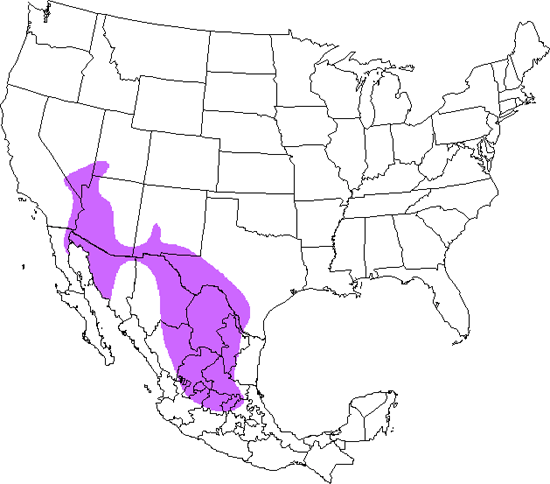 [Speaker Notes: Coastal mountain range and Mojave desert separate sister species]
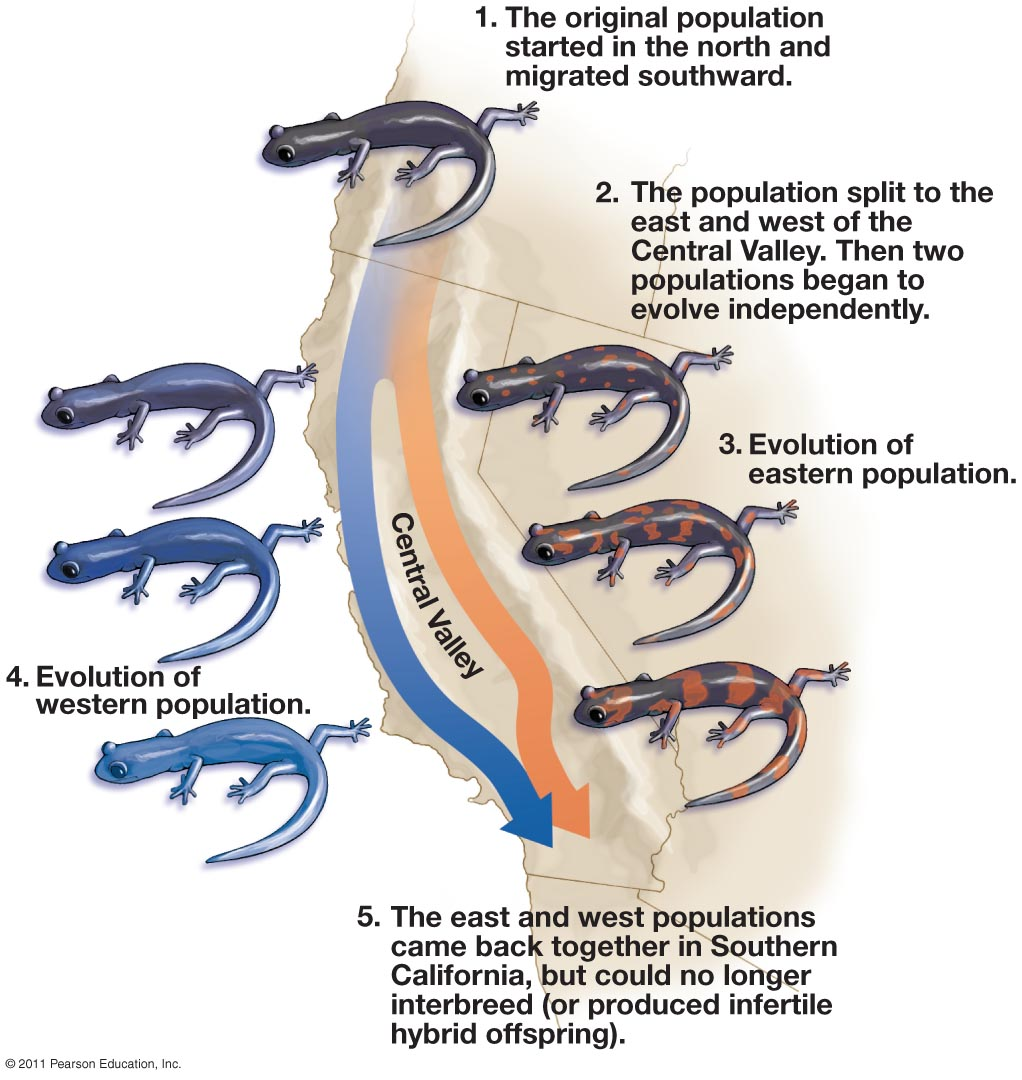 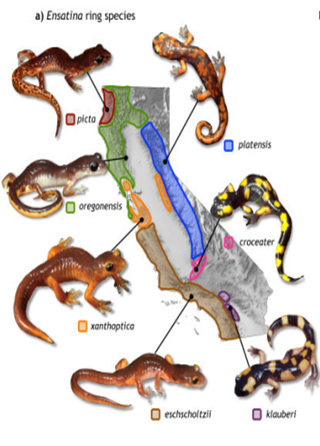 [Speaker Notes: Salamander Ensatina eschscholtzii began migrating southward millions of years ago. Populations were aplit by the California central valley. 
 Example of a ring species]
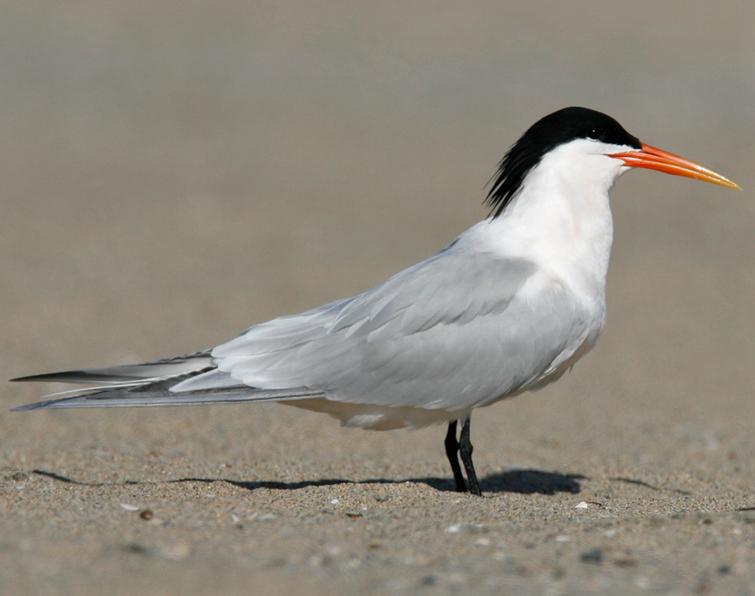 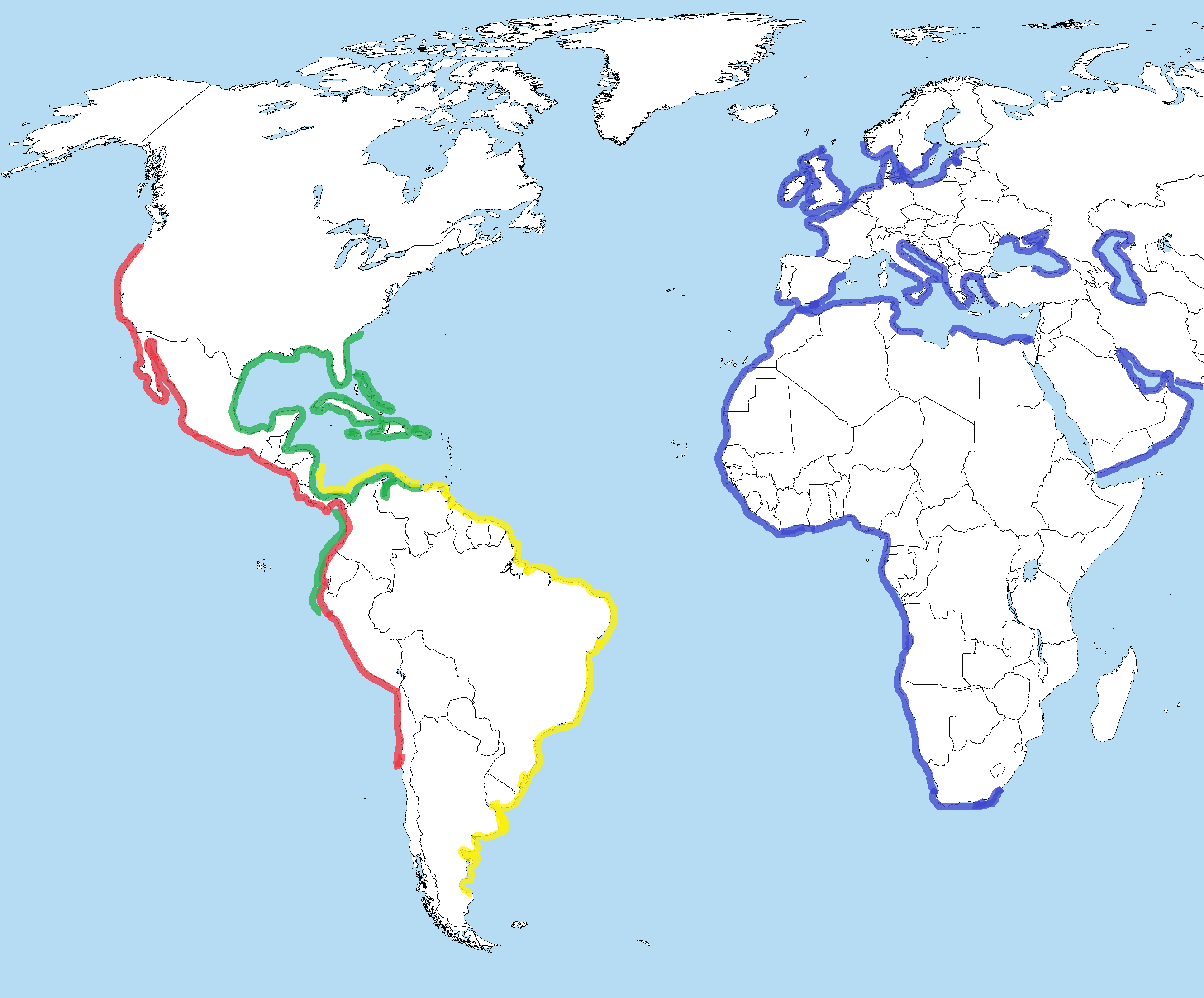 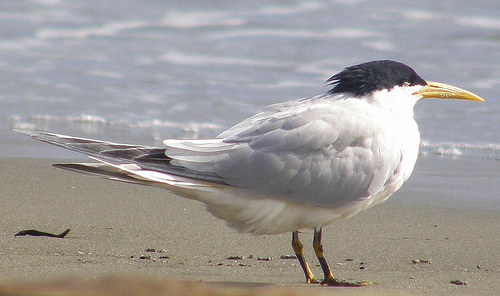 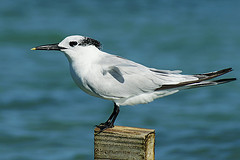 = Elegant tern
= Cabot’s tern
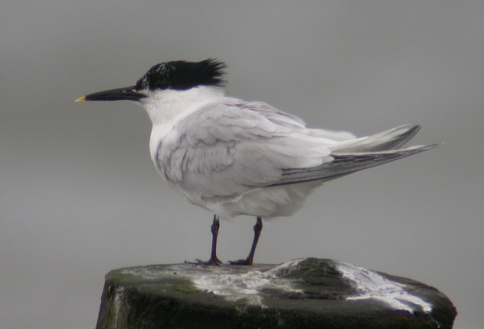 = Cayenne tern
= Sandwich tern
Allopatric Speciation
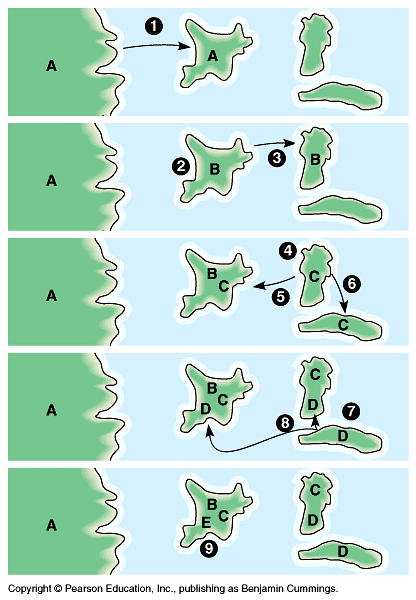 Common in island chains (archipelagos)
Ex. Drosophila on Hawaiian Islands
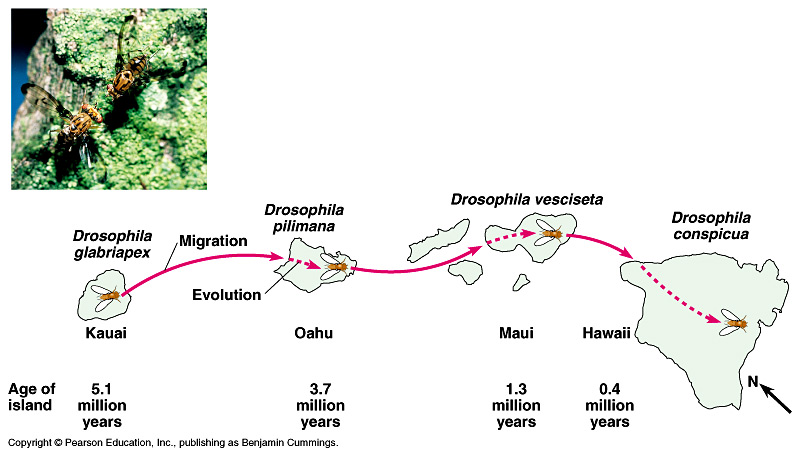 Adaptive Radiation
Adaptive radiation:  process in which organisms ______________, especially when exposed to a new environment with different challenges, new resources, and available niches 
After mass extinction events
Cambrian explosion
Archipelagos
Galapagos finches
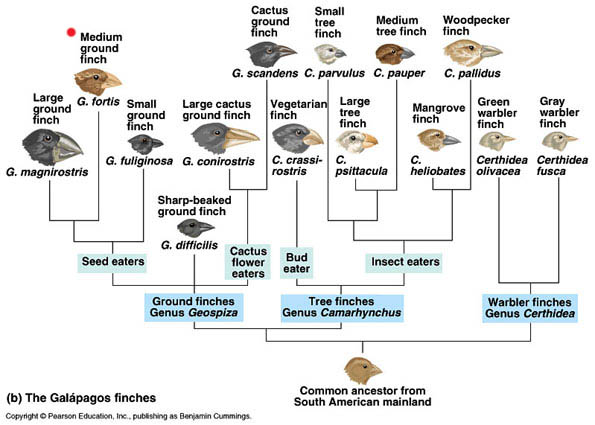 Speciation Without Isolation
Sympatric speciation: speciation without ____________ separation
Ecological niche: The role of a species within its ecosystem

Polyploidy: organisms containing more than two paired sets of chromosomes
Most common in plants
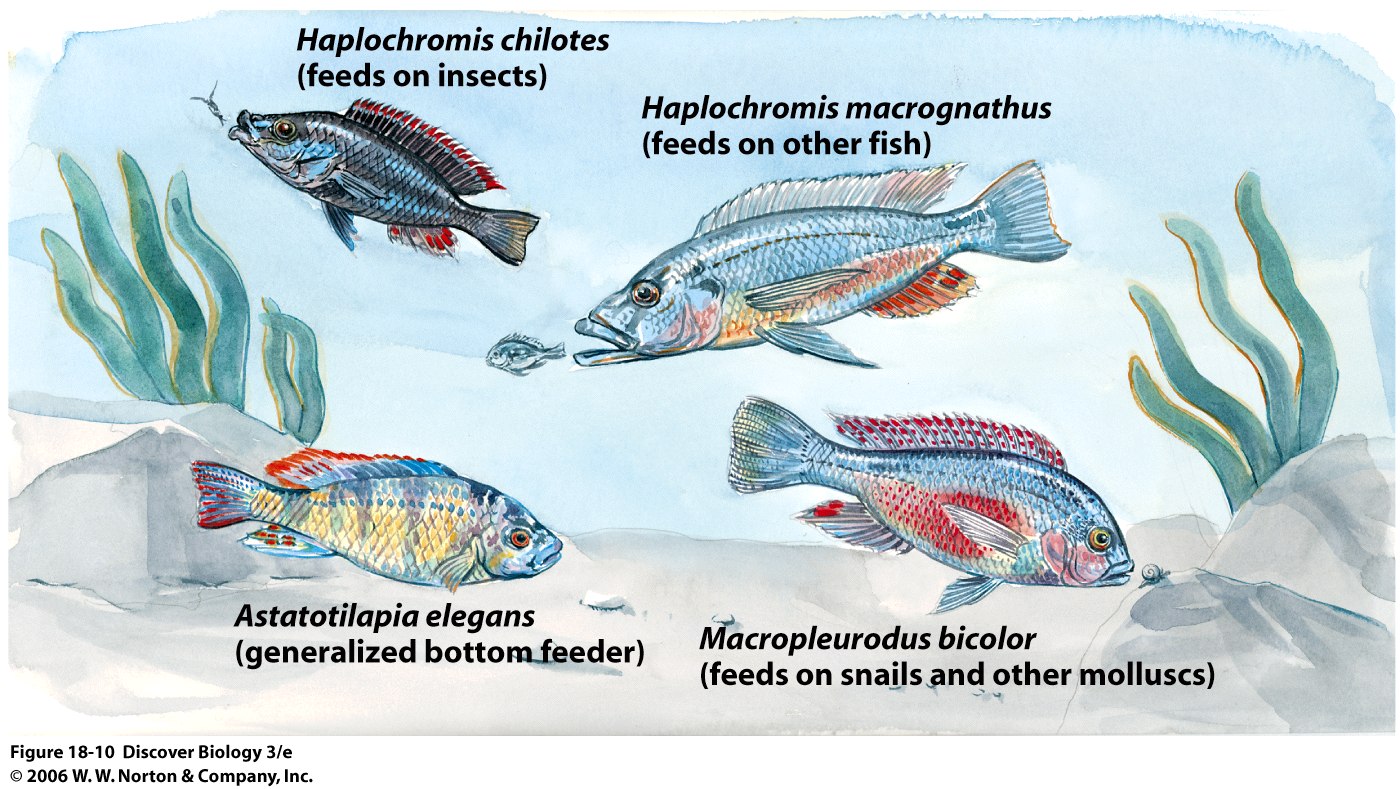 [Speaker Notes: Sympatric = of the same country

More than 500 species of cichlids in Lake Victoria and Lake Malawi
Cichlids of Lake Victoria]
Sympatric Speciation
Polyploidy within a single species
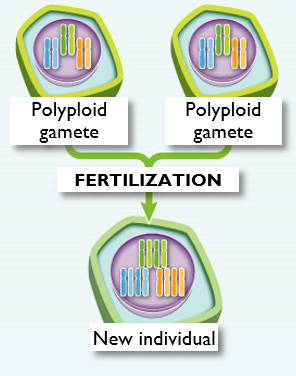 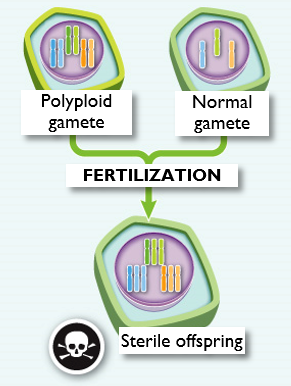 A cell division error during meiosis can lead to polyploid gametes (e.g., 2n rather than n).
A gamete with twice as many sets of chromosomes can produce offspring by fertilizing another gamete with twice as many sets of chromosomes (or via self-fertilization).
The individual with polyploid gametes can no longer interbreed with individuals having normal gametes. Three sets of chromosomes cannot divide evenly during cell division.
New individual is reproductively isolated from the original population and, therefore, is considered a new species.
Images modified from What is Life? A Guide to Biology, Third Edition, © W.H. Freeman and Company
Sympatric Speciation
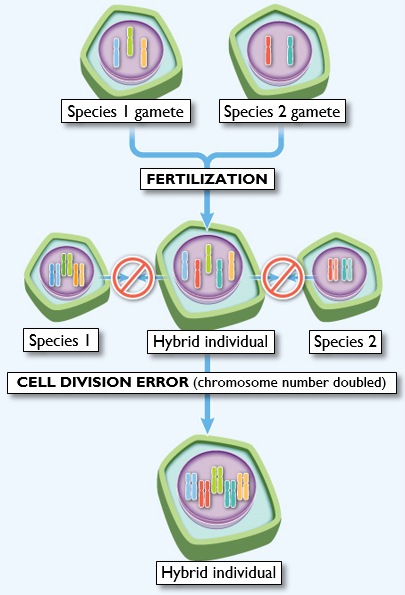 Polyploidy as a result of two separate species interbreeding
Two plants from different species interbreed, forming a hybrid.
The hybrid may propagate itself asexually—as many plants can.  A future cell division error can result in doubling of chromosome number producing gametes that are fertile with each other.
The polyploid hybrid has achieved reproductive isolation from the parental populations and, therefore, is considered a new species
Image modified from What is Life? A Guide to Biology, Third Edition, © W.H. Freeman and Company
Reproductive Isolating Mechanisms
Reproductive isolating mechanisms: any factor in nature that prevents inbreeding between individuals of the same species or closely related species 

Prezygotic barriers: physical or reproductive conditions that that make it impossible to individuals to ______ with one another

Postzygotic barrier: conditions that prevent the ________ of two different species from producing viable offspring
Prezygotic Isolation Mechanisms
Ecological Isolation
Species unique _________ prevent hybridization	
Ex. Ladybug species
Feeding and mating on single plant species
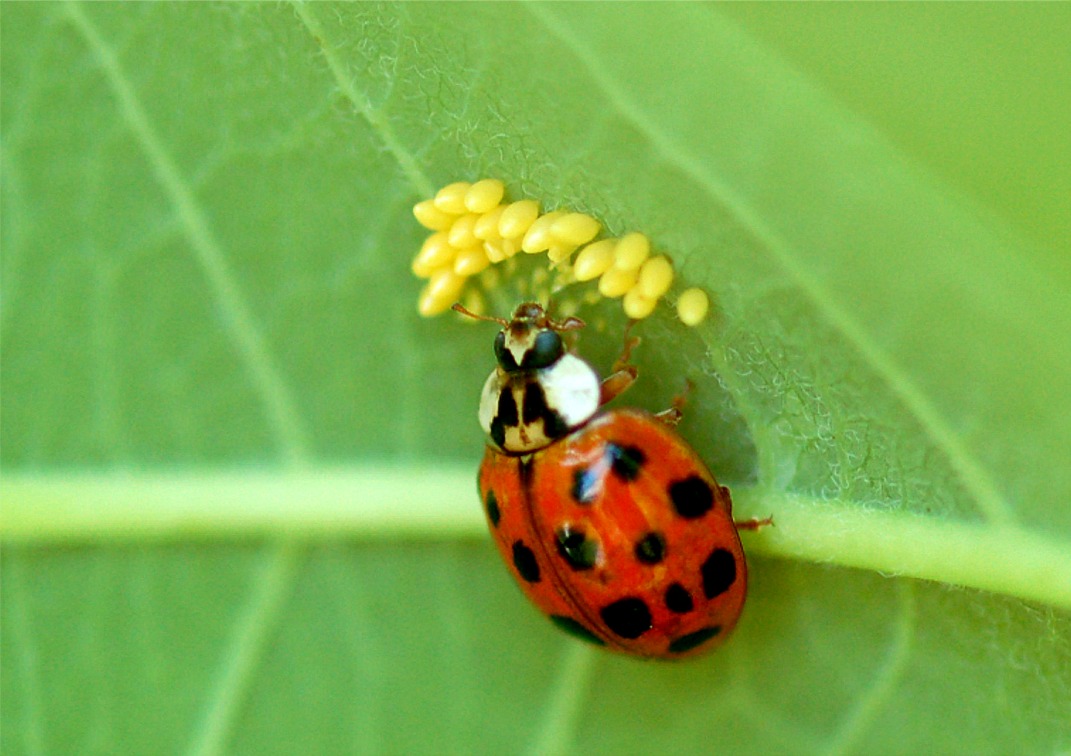 [Speaker Notes: Organisms occupy the same general area but rarely meet due to differences in the ways they use the habitat]
Prezygotic Isolation Mechanisms
Temporal Isolation
Mating/flowering of species occurs at _____________ of the year
Eastern and Western spotted skunks 
Eastern = late winter, western = fall
Ex. 13 and 17 year cicadas
Can meet every 221 years
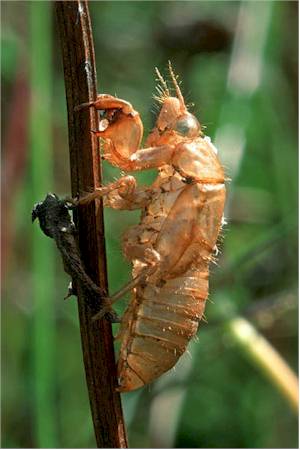 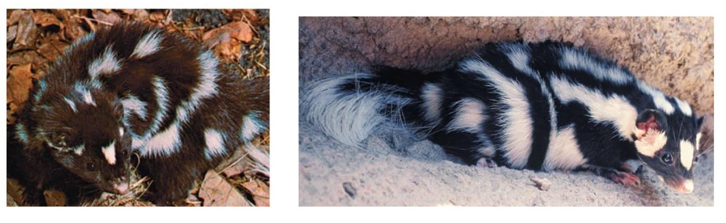 [Speaker Notes: Temporal isolation = isolated in time]
Prezygotic Isolation Mechanisms
Behavioral Isolation
Behaviors prevent two species from hybridizing
Ex. Western and Eastern Meadowlarks
Each has distinctive courtship songs that prevent hybridization
Eastern meadowlark
Western meadowlark
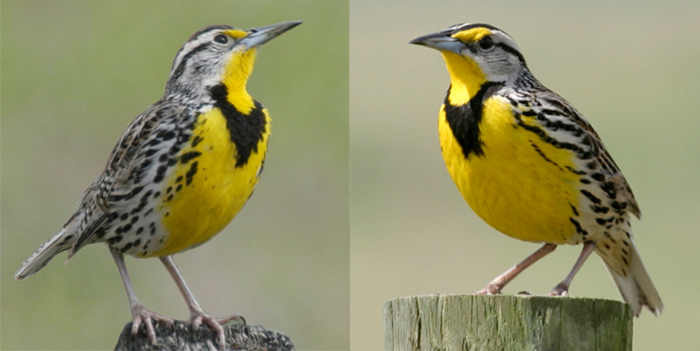 Prezygotic Isolation Mechanisms
Mechanical Isolation
Difference in size or shape of __________________ make two species physically incompatible
Insects have lock-and-key fit genitalia 
Irish wolfhound and Chihuahua
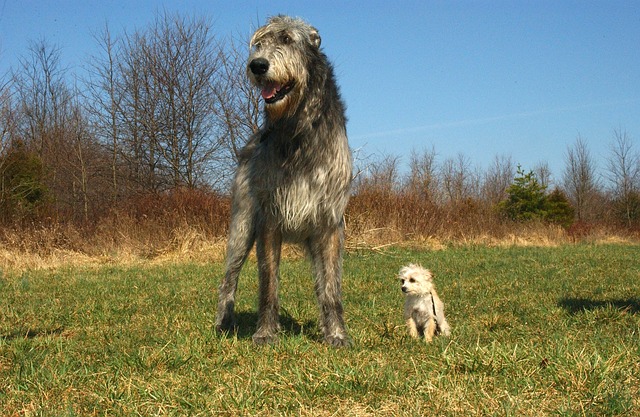 Prezygotic Isolation Mechanisms
Gametic Isolation
Sperm and egg of two species are ________________
Receptive membrane proteins cannot recognize each other
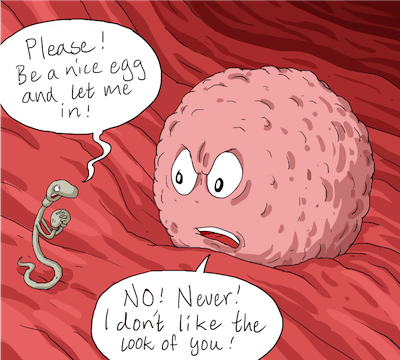 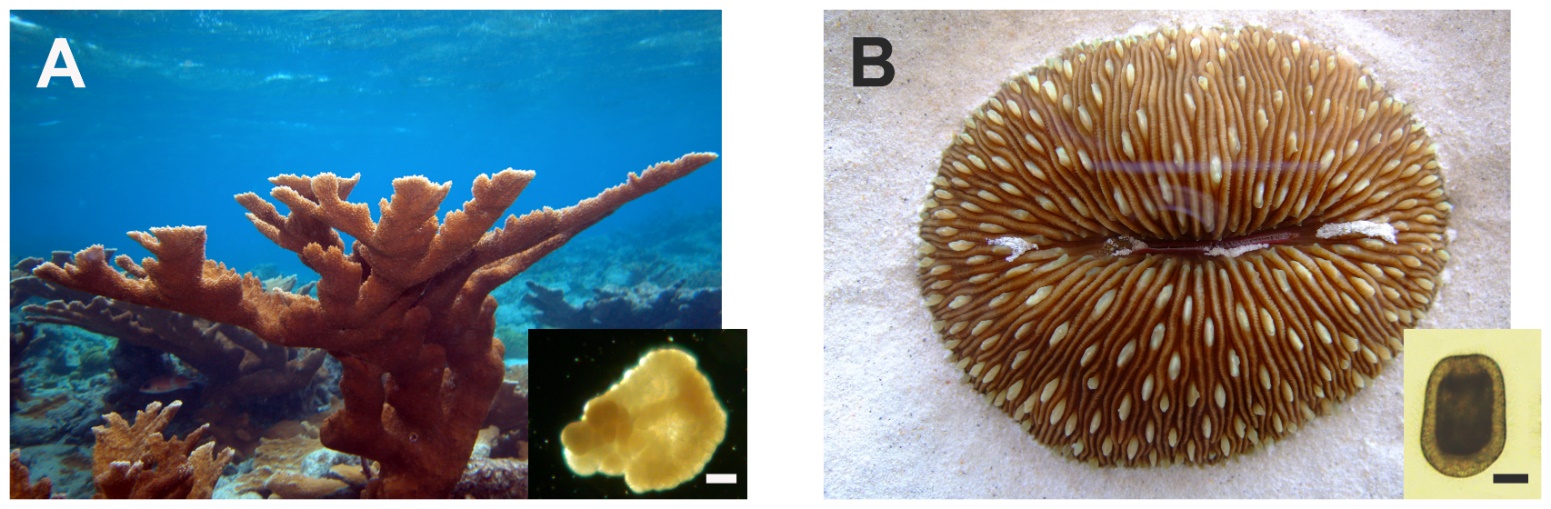 [Speaker Notes: Similar to wind pollination]
Postzygotic Isolation Mechanisms
Zygote Mortality
Gametes fuse to form zygote, but zygote fails to ________ properly or is spontaneously aborted
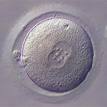 Postzygotic Isolation Mechanisms
Hybrid _____________
First generation hybrid forms but shows lower fitness

Hybrid _____________
Viable hybrid offspring are sterile
Mule (male donkey X female horse)
Liger
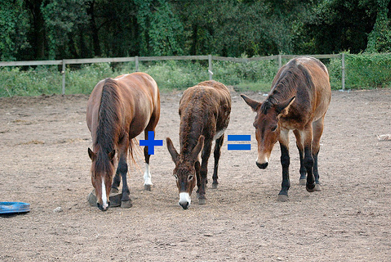 [Speaker Notes: Horses and donkeys have a different number of chromosomes
Horses have 64 
Donkeys have 62
Mule has 63

Hybrids in plants can lead to development of new species]
Evolutionary Novelties
Novel and complex structures arise from __________________ to existing structures
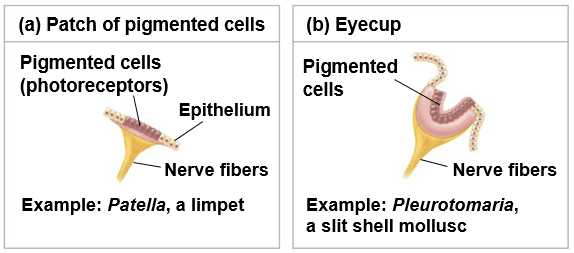 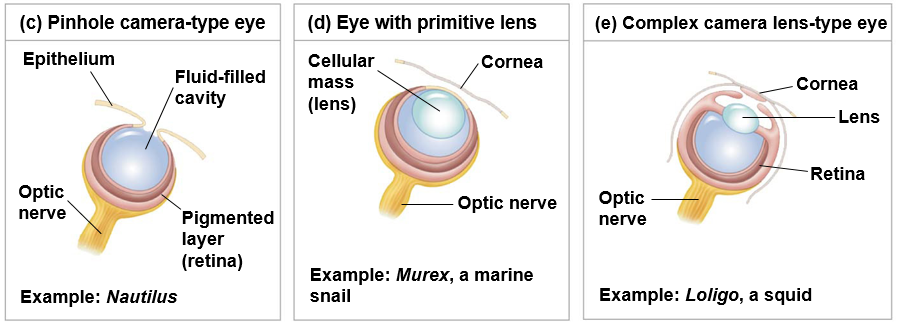 Exaptation
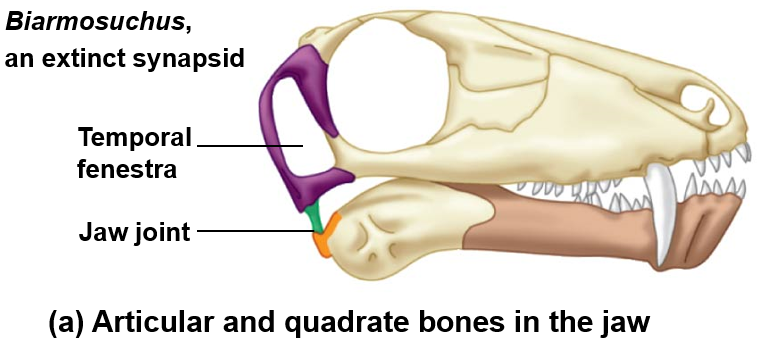 Structures that evolved for one function but become ___________ for another function. 
Inner ear bones in mammals
Feathers in birds
Wings in insects
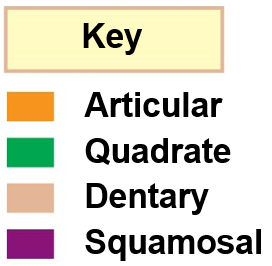 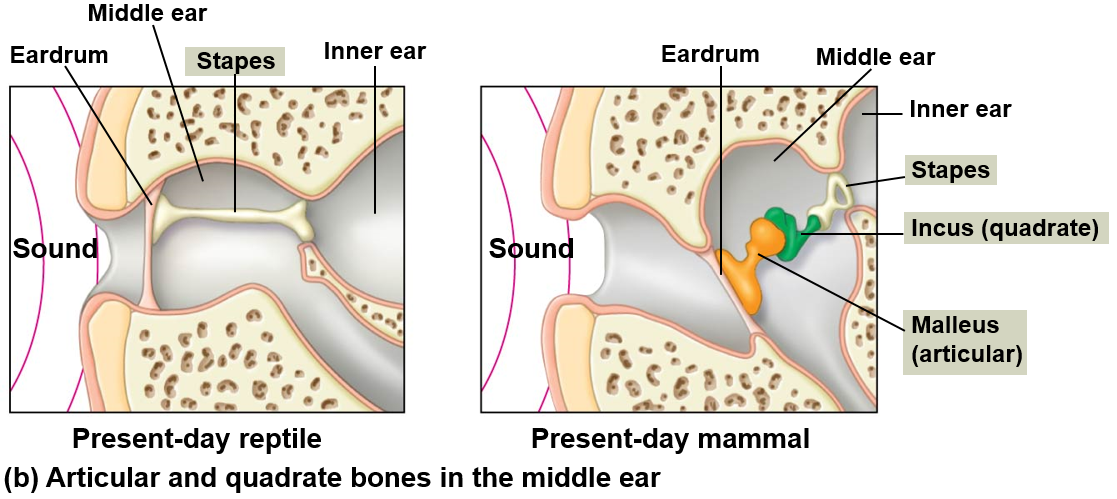 Exaptation
Tiny wing nubs provide a thermoregulatory benefit, which leads to the selection for greater nub size. 
At an intermediate size wing nubs provide an aerodynamic benefit
Greater wing size is selected for due to aerodynamic benefit
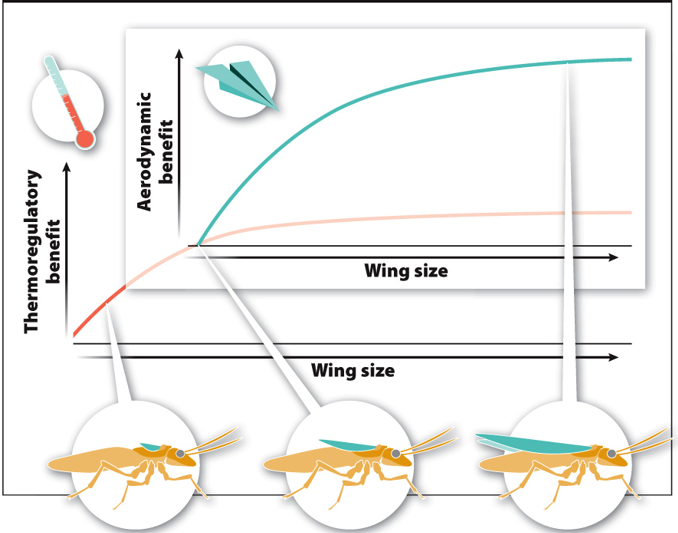 Evolution of Species
Anagenesis: evolutionary change that occurs _________ a lineage

Cladogenesis: evolutionary change that results in the formation of a new lineage
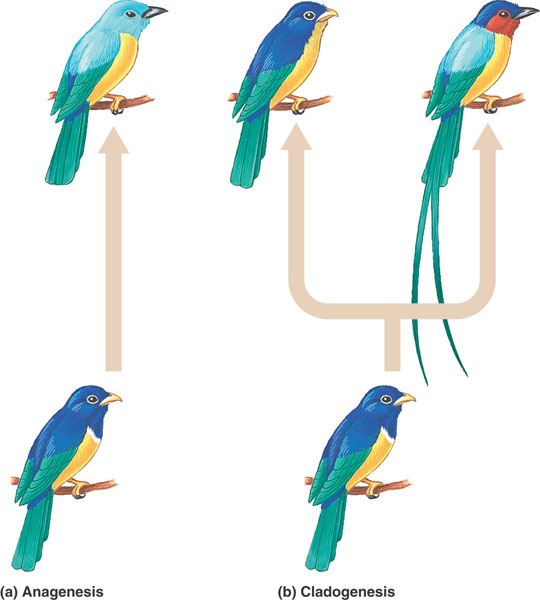 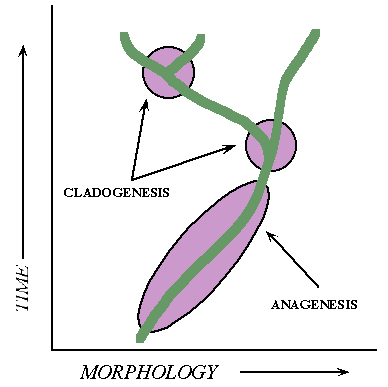 Cladogenesis
Anagenesis
Theories of Evolutionary Change
Gradualism: Small changes over time

Punctuated Equilibrium: Speciation occurs in _______________ with long periods of time with little change and short periods of time with large change
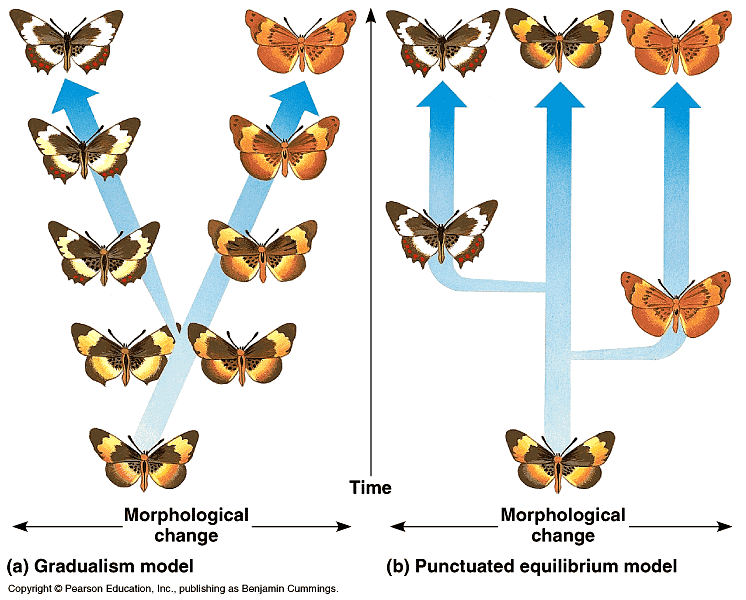 Evolutionary Trends
Evolutionary trends are not ______________
Interaction between organisms and their current environment
[Speaker Notes: Browsers eat leaves and bark from trees while grazers eat mostly grasses that they clip off at ground level
Before the Pliocene, grazers were selected for while the browsers died off after diverging 35 million years before. 
Equus is just a twig of a much larger bush.]
Classifying Organisms: Taxonomy
Domain
Kingdom
Phylum (plural, phyla)
Class
Order
Family
Genus (plural, genera)
Species (no specie!)
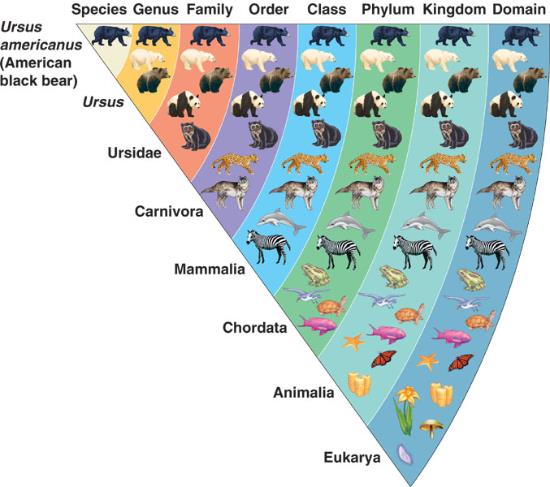 [Speaker Notes: Taxon = named taxonomic unit at any level of the taxonomy]
Phylogenetic Trees
Phylogeny: evolutionary history of a group of organisms

Ancestral trait: a characteristic that existed in an ancestor

Derived trait: a characteristic that is a modified form of an ancestral trait

_________________: a shared, derived characteristic
Used to support evolutionary relationships
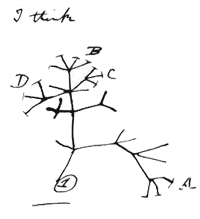 1
2
Phylogenetic trees can be used to depict taxonomic classification and evolutionary relationships
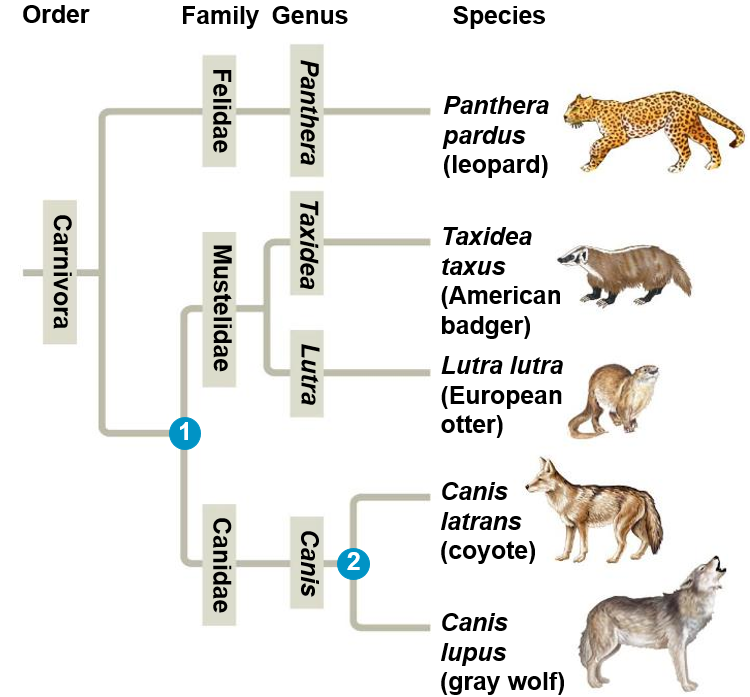 = Last common ancestor between Mustelidae and Canidae

= Last common ancestor between coyotes and gray wolves
Interpreting Phylogenetic Trees
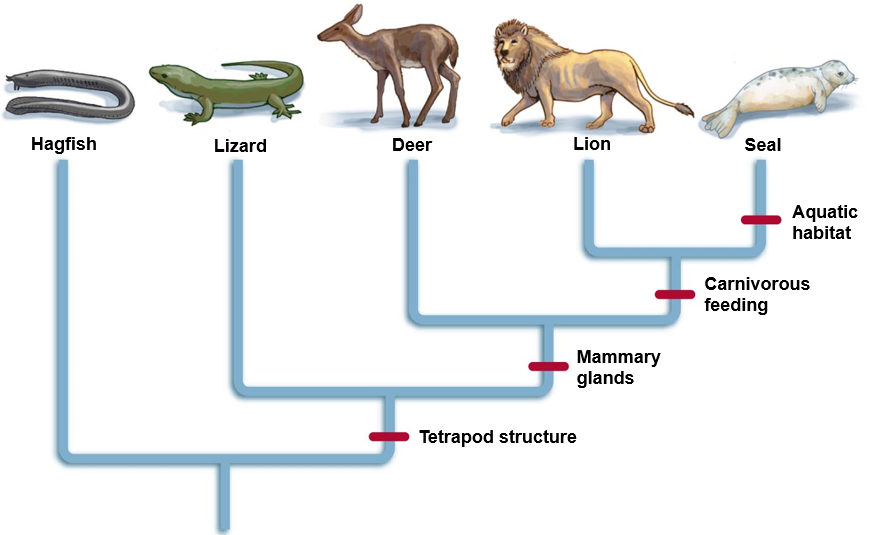 Synapomorphies are placed on the phylogeny to depict the groups with the derived traits
Interpreting Phylogenetic Trees
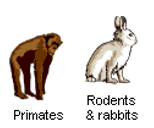 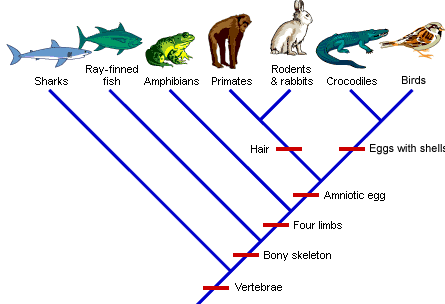 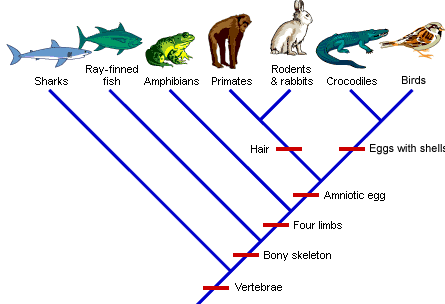 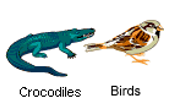 Hair
Eggs
Can be rotated on axes and still represent same evolutionary history
[Speaker Notes: Sister taxa = groups of organisms that share an immediate common ancestor
Basel taxon = lineage that diverged earliest in the displayed phylogeny]
Interpreting Phylogenetic Trees
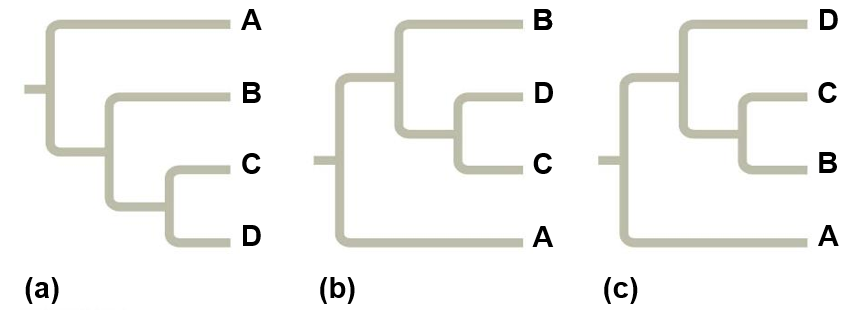 Constructing a Phylogeny
Maximum Parsimony: adopting the simplest explanation that is consistent with the facts. 
Tree which requires the ________________________ or the number of times a derived trait appears within the phylogenetic tree
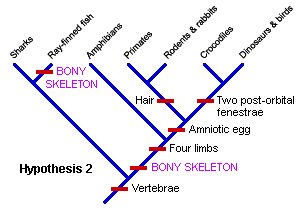 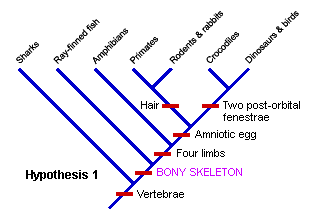 Check your Understanding
True or False: Given enough time microevolutionary changes can result in speciation 

True or False: Populations of the individuals that can interbreed but are geographically separated are considered different species 

True or False: Sympatric speciation occurs when two populations of the same species are geographically separated
Check Your Understanding
Which of the following is not a form of prezygotic isolation? 

		a. Behavior isolation
		b. Mechanical isolation
		c. Temporal isolation
		d. Hybrid infertility
		e. All of the above are a form of prezygotic isolation
Check Your Understanding
Write the names of the listed organisms in the correct location in the phylogeny below. Place the synapomorphies in the correct location on the phylogeny.
Species list
Butterfly
Wolf
Coyote
Bear
Eagle
Rabbit
Mouse

Adaptations
Wings
Backbone
Mammary glands
Carnassial pair
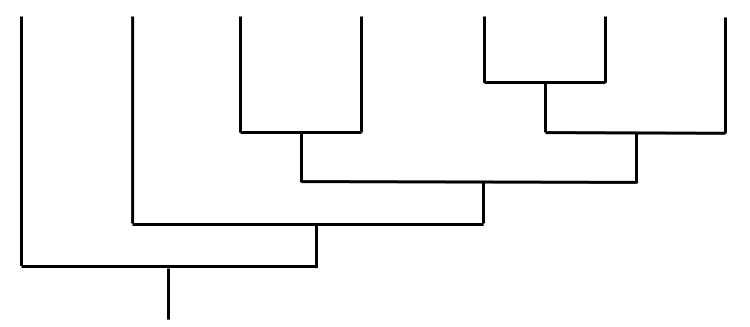 Check Your Understanding
What are the two ways that speciation can occur? What are the names of the different processes? Provided an example of each type of speciation.